ELISA non compétitive : exercice 1
Dosage des gliadines dans une farine de blé.
Sensibilisation du support par Ac anti-gliadines(fixation-lavage-saturation-lavage).
Ajout de l’échantillon à tester contenant des gliadines en quantité inconnue.
Incubation et lavage
Ajout du conjugué = Ac anti-gliadine couplés à une enzyme (PAL).
Incubation et lavage
Ajout du substrat de l’enzyme.
Blocage de la réaction enzymatique par dénaturation (pH)
Mesure du produit coloré au spectrophotomètre.
Dosage des gliadines dans une farine de blé par la technique ELISA : méthode immunoenzymatique en phase hétérogène, indirecte, sandwich, non compétitive
BSA
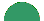 Ajout du substrat de l’enzyme.
Blocage de la réaction enzymatique par dénaturation (pH)
8.  Mesure du produit coloré au spectrophotomètre.
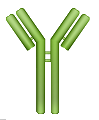 Ajout du conjugué = Ac anti-gliadine couplés à une enzyme (PAL).
Incubation et lavage
Ajout de l’échantillon à tester contenant des gliadines en quantité inconnue.
Incubation et lavage
Sensibilisation du support par Ac anti-gliadines (sensibilisation-lavage-saturation-lavage).
Anticorps
Anti-gliadines
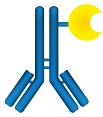 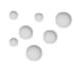 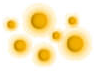 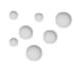 Ac conjugué : anticorps anti-gliadines marqué à la PAL
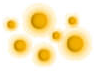 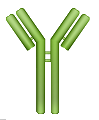 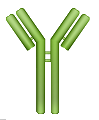 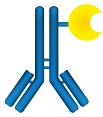 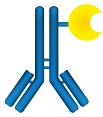 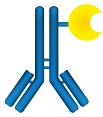 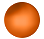 gliadines
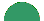 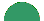 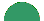 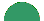 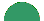 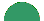 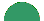 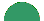 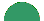 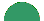 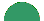 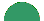 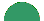 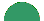 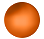 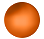 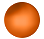 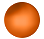 Substrat = 4NPP
Produit = 4NP
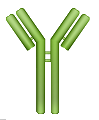 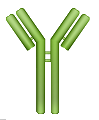 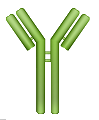 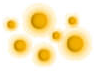 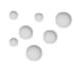 réaction
réaction
réaction
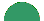 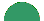 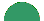 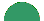 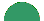 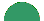 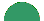 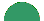 lavage
lavage
Puits
ELISA non compétitive : exercice 2
Dosage des Ac anti-Brucella dans le lait
Sensibilisation des puits d’une plaque par des LPS de Brucella abortus (fixation-lavage-saturation-lavage).
Ajout de l’échantillon de lait de vache à tester contenant des Ac anti-Brucella en quantité inconnue.
Après incubation et lavage, ajout d’anticorps Ac anti Ac bovin couplés à une enzyme.
Après incubation et lavage, ajout du substrat de l’enzyme.
Blocage de la réaction par dénaturation (pH) et mesure du produit coloré obtenu au spectrophotomètre
Dosage des anticorps anti-Brucella dans le lait par la technique ELISA : méthode immunoenzymatique en phase hétérogène, indirecte, non compétitive
Protéines de saturation
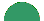 Ajout de l’échantillon de lait de vache à tester contenant des Ac anti-Brucella en quantité inconnue.
Incubation et lavage
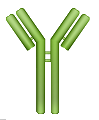 4. Ajout du substrat de l’enzyme.
5. Blocage de la réaction par dénaturation (pH) et mesure du produit coloré obtenu au spectrophotomètre
3. Après incubation et lavage, ajout d’anticorps Ac anti Ac bovin couplés à une enzyme.
Incubation et lavage
Anticorps
Anti-brucelles dans l’échantillon 
de lait
Sensibilisation des puits d’une plaque par des LPS de Brucella abortus (sensibilisation-lavage-saturation-lavage).
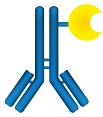 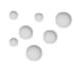 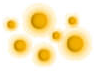 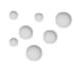 Ac conjugué : anticorps anti-Ac-bovin marqué
Avec une enzyme
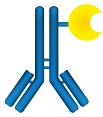 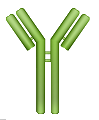 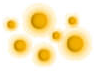 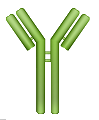 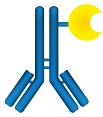 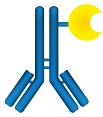 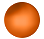 Antigène = LPS de Brucella abortus
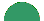 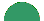 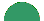 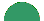 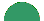 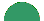 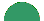 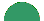 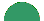 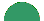 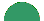 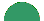 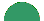 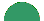 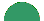 Substrat
Produit
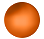 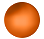 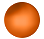 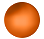 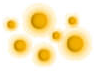 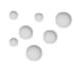 réaction
réaction
réaction
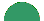 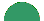 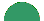 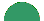 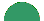 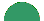 lavage
lavage
Puits
ELISA non compétitive : exercice 3
Sérologie de la toxoplasmose (infection due à un parasite le toxoplasme)
Sensibilisation des puits d’une plaque par un lysat toxoplasmique (fixation-lavage-saturation-lavage).
Ajout de l’échantillon de sérum humain contenant les Ac anti-toxoplasme.
Après incubation et lavage, ajout d’anticorps Ac anti Ig humaines couplés à une PAL (l’enzyme phosphatase alcaline).
Après incubation et lavage, ajout du substrat de l’enzyme (le 4-NPP).
Après 30 min d’incubation, arrêt de la réaction par ajout de NaOH et mesure de l’absorbance à 405nm.
Dosage des anticorps anti-Toxoplasme dans le sérum humain par la technique ELISA : méthode immunoenzymatique en phase hétérogène, indirecte, non compétitive
Protéines de saturation : BSA
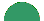 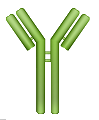 Anticorps
Anti-toxoplasme dans le sérum humain
Ajout de l’échantillon de lait de vache à tester contenant des Ac anti-Brucella en quantité inconnue.
Incubation et lavage
Sensibilisation des puits d’une plaque par lysat de toxoplasmes (fixation-lavage-saturation-lavage).
3. Après incubation et lavage, ajout d’anticorps Ac anti Ig humaines couplés à la PAL.
Incubation et lavage
4. Ajout du substrat de l’enzyme.
5. Blocage de la réaction par dénaturation (pH) et mesure du produit coloré obtenu au spectrophotomètre
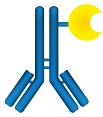 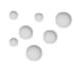 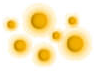 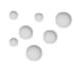 Ac conjugué : anticorps anti-Ig humaines marqué à la PAL
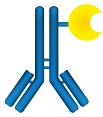 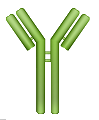 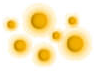 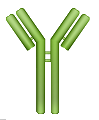 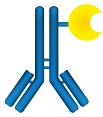 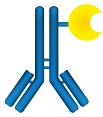 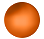 Antigène = lysat toxoplasmique
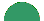 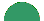 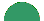 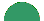 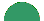 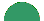 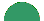 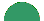 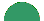 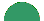 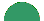 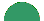 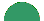 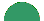 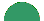 Substrat=4-NPP
Produit=4-NP
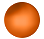 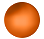 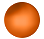 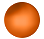 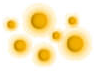 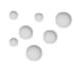 réaction
réaction
réaction
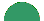 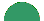 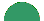 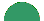 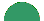 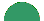 lavage
lavage
Puits
ELISA non compétitive : exercice 4
Dosage de l’interleukine 8 (IL-8) dans le sérum de patient
Sensibilisation du support par Ac anti-gliadines(fixation-lavage-saturation-lavage).
Ajout de l’échantillon à tester contenant des gliadines en quantité inconnue.
Incubation et lavage
Ajout du conjugué = Ac anti-gliadine couplés à une enzyme (PAL).
Incubation et lavage
Ajout du substrat de l’enzyme.
Blocage de la réaction enzymatique par dénaturation (pH)
Mesure du produit coloré au spectrophotomètre.
Dosage de l’interleukine IL-8 dans le sérum d’un patient par la technique ELISA : méthode immunoenzymatique en phase hétérogène, indirecte, sandwich, non compétitive
BSA
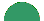 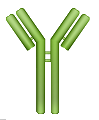 Ajout du substrat de l’enzyme.
Blocage de la réaction enzymatique par dénaturation (pH)
8.  Mesure du produit coloré au spectrophotomètre.
Anticorps
primaires anti-IL-8
1. Adsorption des anticorps primaires dirigés contre un épitope de l’IL-8 (sensibilisation-lavage-saturation-lavage).
Ajout de l’échantillon à tester contenant l’IL-8 en quantité inconnue.
Incubation et lavage
4. Ajout d’un deuxième anticorps = anticorps secondaire spécifique
et reconnaissant un autre épitope de l’IL-8. Ce deuxième anticorps est couplé à la biotine.
Ajout de l’enzyme couplée à la streptavidine.
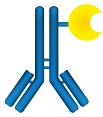 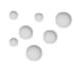 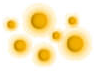 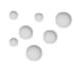 Ac  secondaire conjugué : anticorps anti-gliadines marqué à la biotine
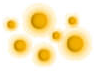 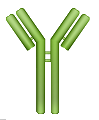 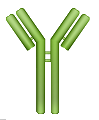 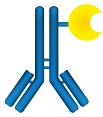 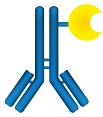 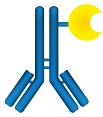 Streptavidine couplée à l’HRP
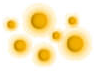 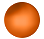 IL-8 présents dans le sérum
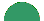 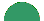 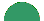 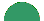 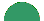 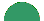 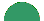 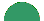 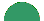 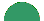 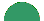 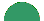 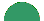 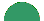 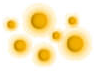 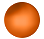 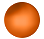 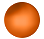 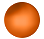 Substrat = TMB
Produit
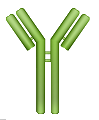 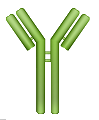 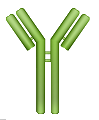 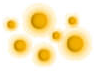 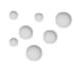 réaction
réaction
réaction
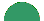 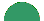 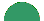 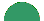 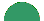 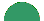 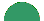 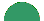 lavage
lavage
Puits